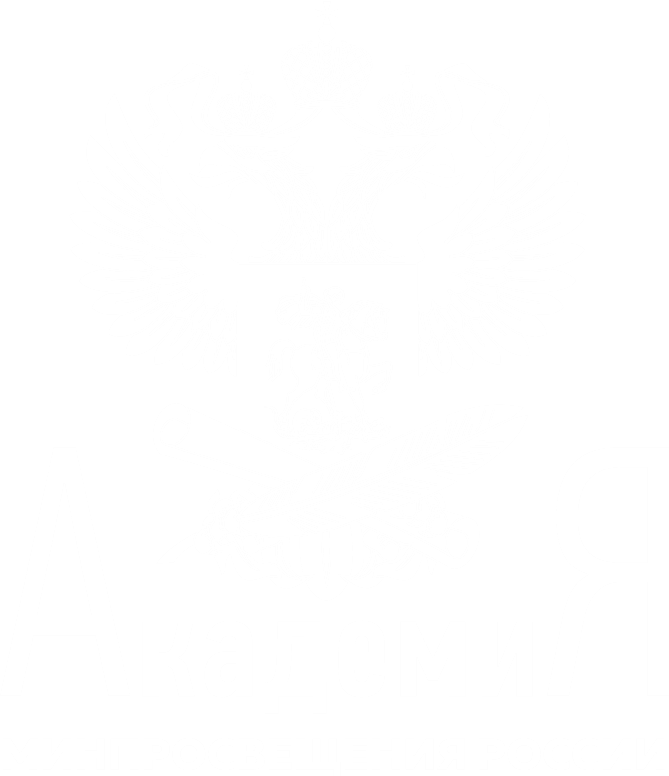 Вебинар для региональных координаторов, специалистов ведомственных проектных офисов, ответственных за создание и функционирование ЦНППМПР, руководителей ЦНППМПР 2019-2021гг.
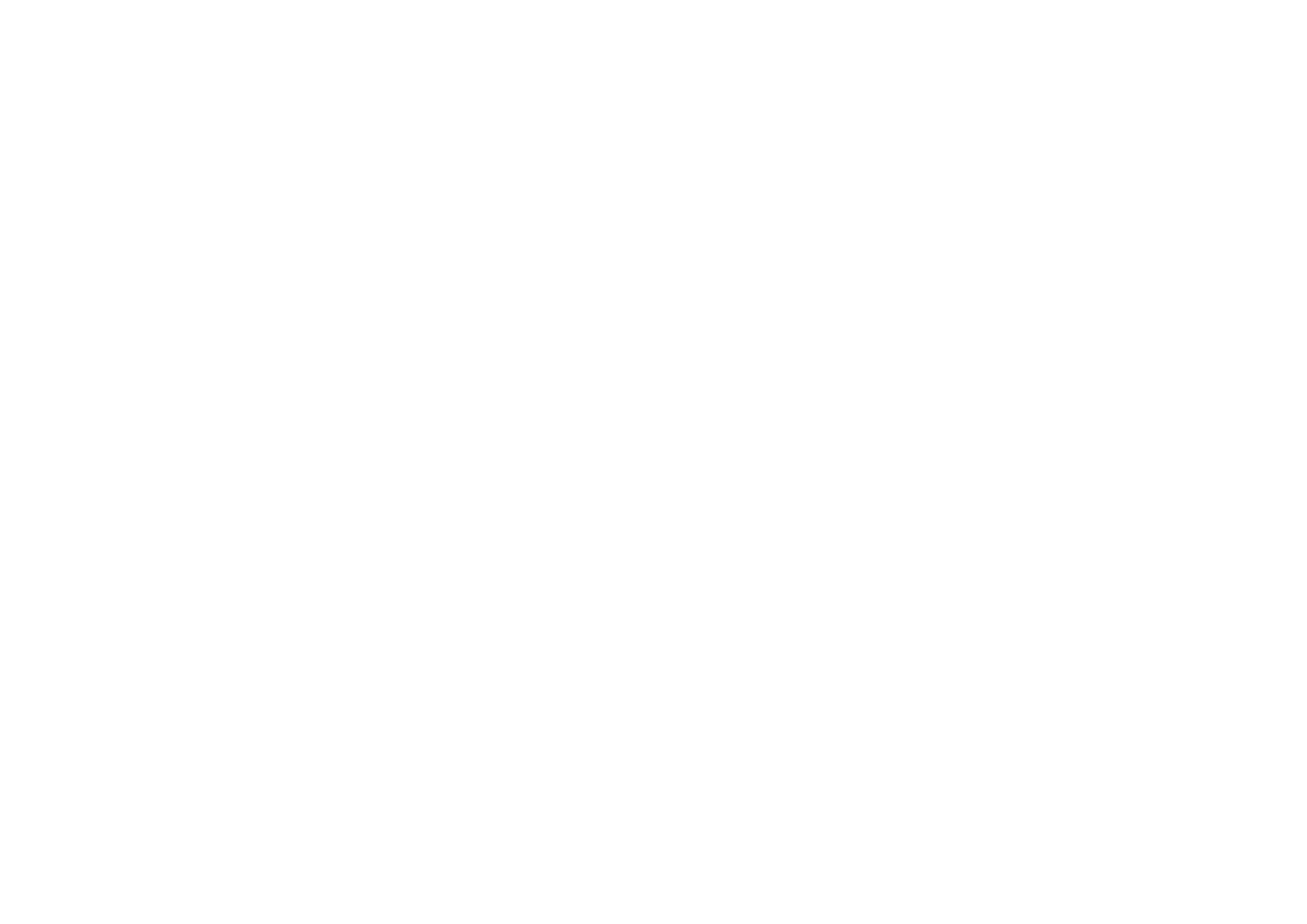 04 февраля в 10:00 ч. по МСК:
Повестка
О федеральном операторе и команде проекта.
Роль и место ЦНППМПР в единой федеральной системе научно - методического сопровождения педагогических работников и управленческих кадров.
Порядок формирования инфраструктуры ЦНППМПР.
О реализации мероприятий  дорожной карты в 2021 году.
О федеральном операторе и команде проекта.
Команда проекта:
Сопровождение в ГИИС 
«Электронный бюджет»:
Перепечина Юлия
+7 (909) 703 90 66
perepechinayus@apkpro.ru
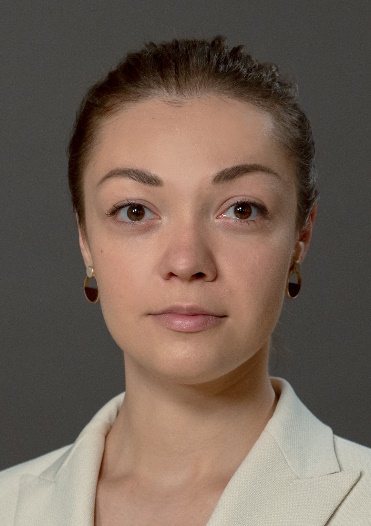 Заместитель директора Академии Минпросвещения – 
Координатор проекта 
Родина Надежда n.rodina@apkpro.ru
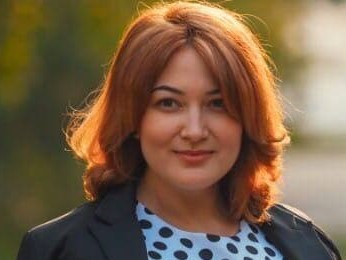 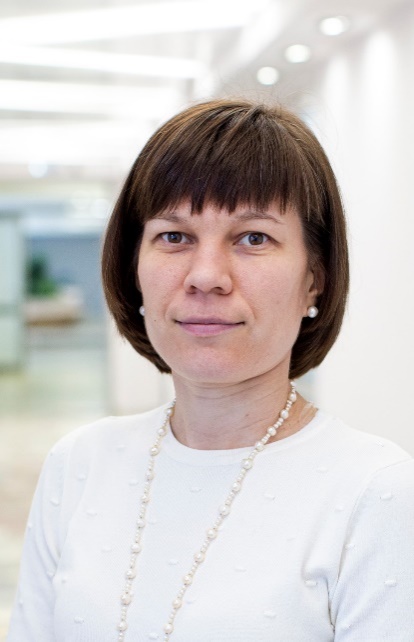 Организационно-методическая поддержка исопровождение 
Суханова Ольга
+7 (963) 928 19 97
o.sukhanova@apkpro.ru
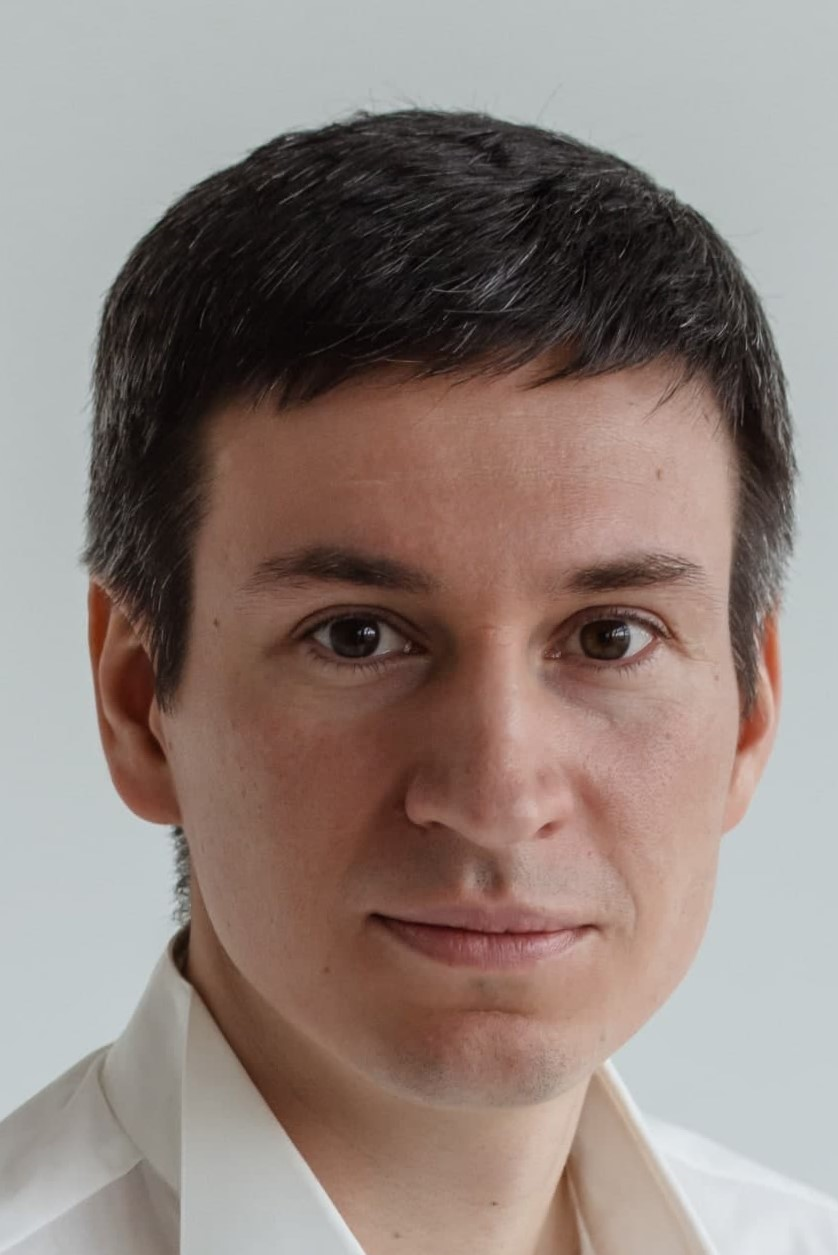 Согласование инфраструктурного листа 
Иванов Алексей 
+7 (916) 143 58 41 
ivanovaa@apkpro.ru
Организационно-информационное сопровождение (контроль и мониторинг реализации дорожной карты) 
Уральская Евгения
+7 (982) 512 56 90
uralskayaev@apkpro.ru
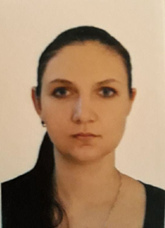 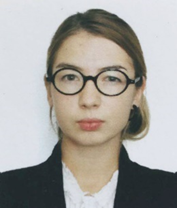 Оформление и зонирование помещений Центра
Хомякова Васса
+7 (962) 917 87 02
khomyakovavr@apkpro.ru
2. Роль и место ЦНППМПР в единой федеральной системе научно - методического сопровождения педагогических работников и управленческих кадров.
Единая федеральная система научно-методического сопровождения педагогических работников и управленческих кадров
ФЕДЕРАЛЬНЫЙ УРОВЕНЬ
МИНИСТЕРСТВО ПРОСВЕЩЕНИЯ РФ
ФЕДЕРАЛЬНЫЙ КООРДИНАТОР СИСТЕМЫ 
Федеральное государственное автономное образовательное учреждение дополнительного профессионального образования «Академия реализации государственной политики и профессионального развития работников образования» (Академия Минпросвещения РФ)
Федеральные центры научно-методического сопровождения педагогов на базе образовательных организаций высшего образования
Ведение федерального реестра образовательных программ дополнительного профессионального педагогического образования (ФРОП ДППО)
Проведение фундаментальных и прикладных исследований, трансфер научных достижений и передовых педагогических технологий в сферу образования
Национальная система профессионального роста педагогических работников
РЕГИОНАЛЬНЫЙ УРОВЕНЬ
Региональная инфраструктура методического сопровождения (в т.ч. ИРО, ИПК)
Региональные учебно-методические объединения, методические советы, методические отделы
Создание на базе ИРО и ИПК Центров непрерывного повышения профессионального мастерства педагогических работников (ЦНППМ) во всех субъектах РФ
Единая федеральная система научно-методического сопровождения педагогических работников и управленческих кадров
ФЕДЕРАЛЬНЫЙ УРОВЕНЬ
МИНИСТЕРСТВО ПРОСВЕЩЕНИЯ РФ
Федеральные центры научно-методического сопровождения педагогов на базе образовательных организаций высшего образования
ФЕДЕРАЛЬНЫЙ КООРДИНАТОР СИСТЕМЫ 
Федеральное государственное автономное образовательное учреждение дополнительного профессионального образования «Академия реализации государственной политики и профессионального развития работников образования» (Академия Минпросвещения РФ)
Проведение фундаментальных и прикладных исследований, трансфер научных достижений и передовых педагогических технологий в сферу образования
Ведение федерального реестра образовательных программ дополнительного профессионального педагогического образования (ФРОП ДППО)
Национальная система профессионального роста педагогических работников
РЕГИОНАЛЬНЫЙ УРОВЕНЬ
Региональная инфраструктура методического сопровождения (в т.ч. ИРО, ИПК)
Региональные учебно-методические объединения, методические советы, методические отделы
с октября 2020 года приоритетная модель
Создание на базе ИРО и ИПК Центров непрерывного повышения профессионального мастерства педагогических работников (ЦНППМ)
Основные направления деятельности центров непрерывного повышения профессионального мастерства педагогических работников
ЦНППМ -  ведущий институт вовлечения педагогических работников и управленческих кадров в национальную систему профессионального роста через:
формирование системы методического сопровождения освоения программ ДППО с использованием персонифицированных образовательных маршрутов на основе выявленных дефицитов профессиональных компетенций, в том числе с применением сетевых форм реализации программ; 
фасилитацию переноса приобретенных (усовершенствованных) профессиональных компетенций в ежедневную педагогическую (управленческую) практику; 
выявление, систематизацию, отбор и распространение новых рациональных и эффективных педагогических (управленческих) практик; 
создание и развитие распределенной сети муниципальной методической поддержки, муниципальных тьюторов.
Деятельность Центров не исключает и не дублирует деятельность существующих институтов дополнительного профессионального образования
Основные направления деятельности центров непрерывного повышения профессионального мастерства педагогических работников
Организационно-методическое сопровождение:
Анализ:
результатов диагностики профессиональных компетенций
результатов деятельности муниципальных и иных методических служб
запросов по направлениям профессионального развития
затруднений слушателей при освоении программ ДППО для улучшения курсов
данных Единого федерального портала ДППО
лучших практик
разработка индивидуальных образовательных маршрутов
методическое сопровождение в процессе прохождения индивидуальных образовательных маршрутов по программам ДППО из федерального реестра 
сопровождение переноса педработниками новых компетенций в практику обучения и воспитания
организация «горизонтального» обучения, стажировок
сопровождение на региональном уровне мероприятий, проводимых Федеральным операторов
Информирование:
Консультирование:
по вопросам прохождения индивидуального образовательного маршрута и освоения программ из федерального реестра ДППО
функционирования Единого федерального портала ДППО
методических служб по вопросам эффективного методического сопровождения
по вопросам внедрения целевой модели наставничества
о новых тенденциях развития образования и приоритетных направлениях развития отрасли
об актуальных программам федерального реестра образовательных программ ДППО
о ресурсах и возможностях профессионального развития в субъекте и за его пределами, в открытом образовательном пространстве
Направления деятельности сотрудников Центра непрерывного повышения профессионального мастерства педагогических работников
В части разработки и курирования индивидуальных маршрутов:
В части тьюторского сопровождения индивидуальных маршрутов:
сопровождает педагогического работника при прохождении индивидуального маршрута, освоении программ ДПО (в т.ч. выполняют проверку практических работ, отвечает на вопросы по содержанию)
сопровождает перенос приобретенных компетенций в практическую деятельность (через совместное планирование, посещение (взаимопосещение) уроков, разработку дидактических материалов, в том числе цифровых)
владеет содержанием программ федерального реестра, находящихся в зоне его профессиональной компетентности
использует региональную систему образования, имеющиеся стажировочные площадки, ресурсы неформального и информального образования
разрабатывает индивидуальный образовательный маршрут педагогического работника или группы на основе данных независимой диагностики профессиональных дефицитов педагогических работников
ведет учет прохождения слушателями контрольных точек в освоении программ из федерального реестра 
информирует слушателей своего региона о важных датах в расписании занятий
взаимодействует с оператором курсов
Показатели эффективности центров непрерывного повышения профессионального мастерства педагогических работников
Комплексное сопровождение деятельности ЦНППМ
ФЕДЕРАЛЬНЫЙ ОПЕРАТОР
обеспечивает периодическое обучение команд ЦНППМ
определяет критерии эффективности деятельности ЦНППМ
реализует программы повышения квалификации, профессиональной переподготовки (полностью или частично) с использованием ресурсов ЦНППМ
ОРГАНИЗАЦИОННО-МЕТОДИЧЕСКОЕ СОПРОВОЖДЕНИЕ ДЕЯТЕЛЬНОСТИ
Вебинары для сотрудников ЦНППМ 
Повышение квалификации команд ЦНППМ, обучение тьюторов 
Стратегическая сессия
3. Порядок формирования инфраструктуры ЦНППМПР.
Оборудование для создания цифрового образовательного контента и проведения вебинаров
Состав разделов
Оборудование ВКС, оснащение переговорных комнат *
Оборудование для совместной работы, коворкинг *
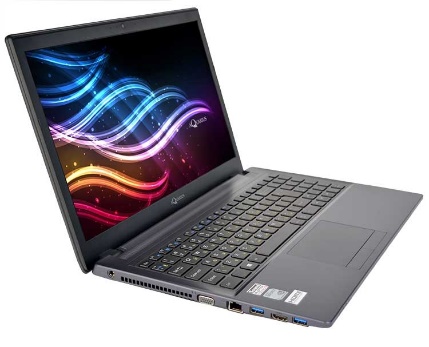 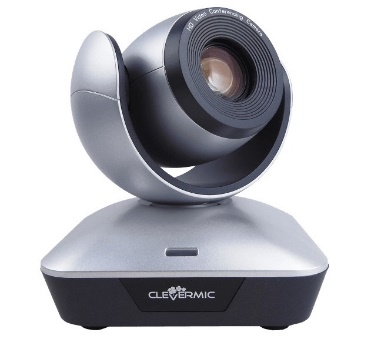 Дополнительное оборудование
Оборудование для создания ЦОК, проведение вебинаров*
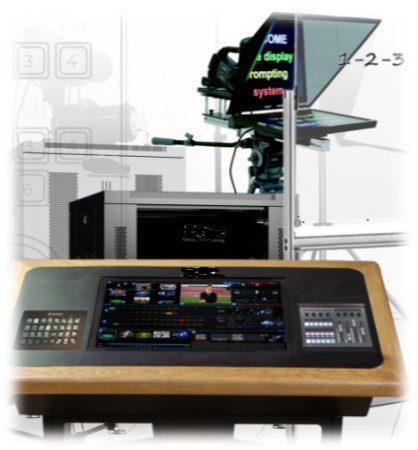 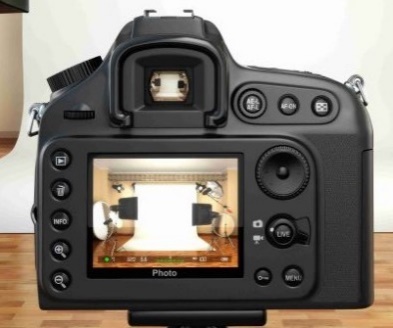 * Обязательное оборудование
Порядок согласования инфраструктурных листов
I этап
II этап
Инфраструктурный лист с сопроводительным письмом в ФО
ФО1
ФО2
РВПО2
РВПО1
На доработку
npo@apkpro.ru
В модуле в СУПД
Рекомендуемые расчетные сроки этапов по работе с инфраструктурными листами
Регламентированные сроки обработки документов Федеральным оператором:
Первичное рассмотрение ИЛ ФО в СУПД НПО - не более 10 рабочих дней.
Рассмотрение ИЛ ФО в СУПД НПО после устранения замечаний - не более 5 рабочих дней.
Направление ФО письма с ответом о согласовании ИЛ - не более 5 рабочих дней

Сроки направления документов Региональным координатором рассчитываются самостоятельно, УЧИТЫВАЯ заявленные ФО сроки для обработки документов, необходимости подготовки конкурсной документации и планируемой датой объявления закупок.
Работа с инфраструктурными листами со стороны Федерального оператора в 2021 году (ЦНППМР)
4. О реализации мероприятий  дорожной карты в 2021 году.
Дорожная карта
Дорожная карта
Дорожная карта
Уральская Евгения Владимировна
Заместитель начальника отдела регионального управления проектной деятельностью Центра информационно-аналитического и проектного сопровождения национальных проектов ФГАОУ ДПО «Академия Минпросвещения России»
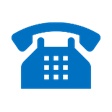 +7 (982) 512 56 90
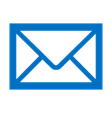 uralskayaev@apkpro.ru
Спасибо за внимание!